Missionary Care
Abba Father in heaven, we praise You for Your right hand that has kept Missionary Chieng in Thailand to complete a wonderful four-year missions. She also completed her Master Degree in a university in Thailand, where she graduated with honors, glory to God. During her recent home assignment in Sarawak, she has gone to different
1/3
Missionary Care
churches to share the missions message. More believers have known the needs of the evangelistic works and disciple-making in Thailand, Hallelujah. In mid-September, Chieng will return to Thailand to begin her second four-year term of service. We ask the Lord to prepare a platform for her to work as a teacher in the local school, and that she would
2/3
Missionary Care
receive a working visa and be able to adapt to her new working environment. We also pray that God, You prepare good co-workers for her in the missions field. In Jesus Christ's name, Amen.
3/3
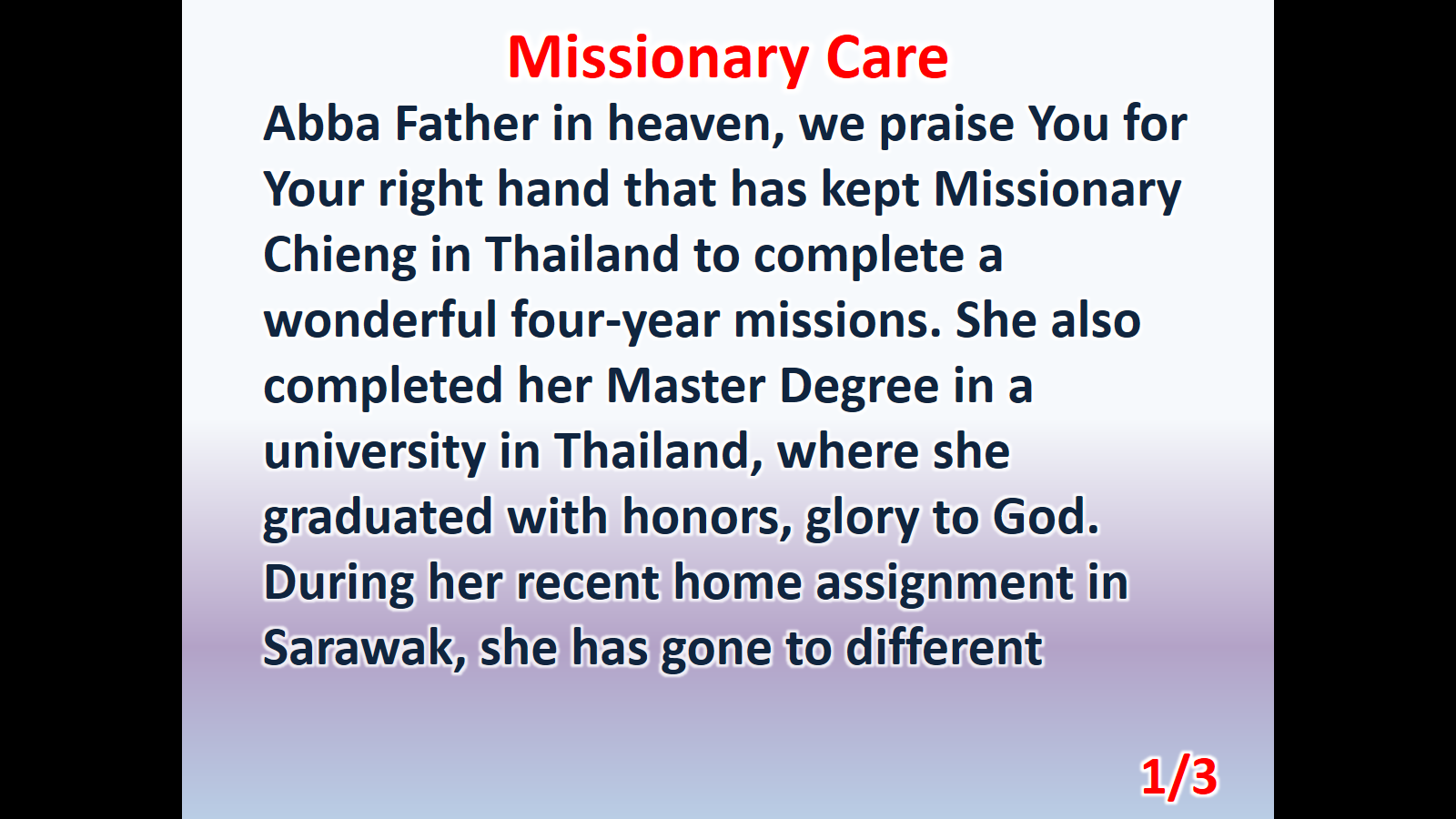 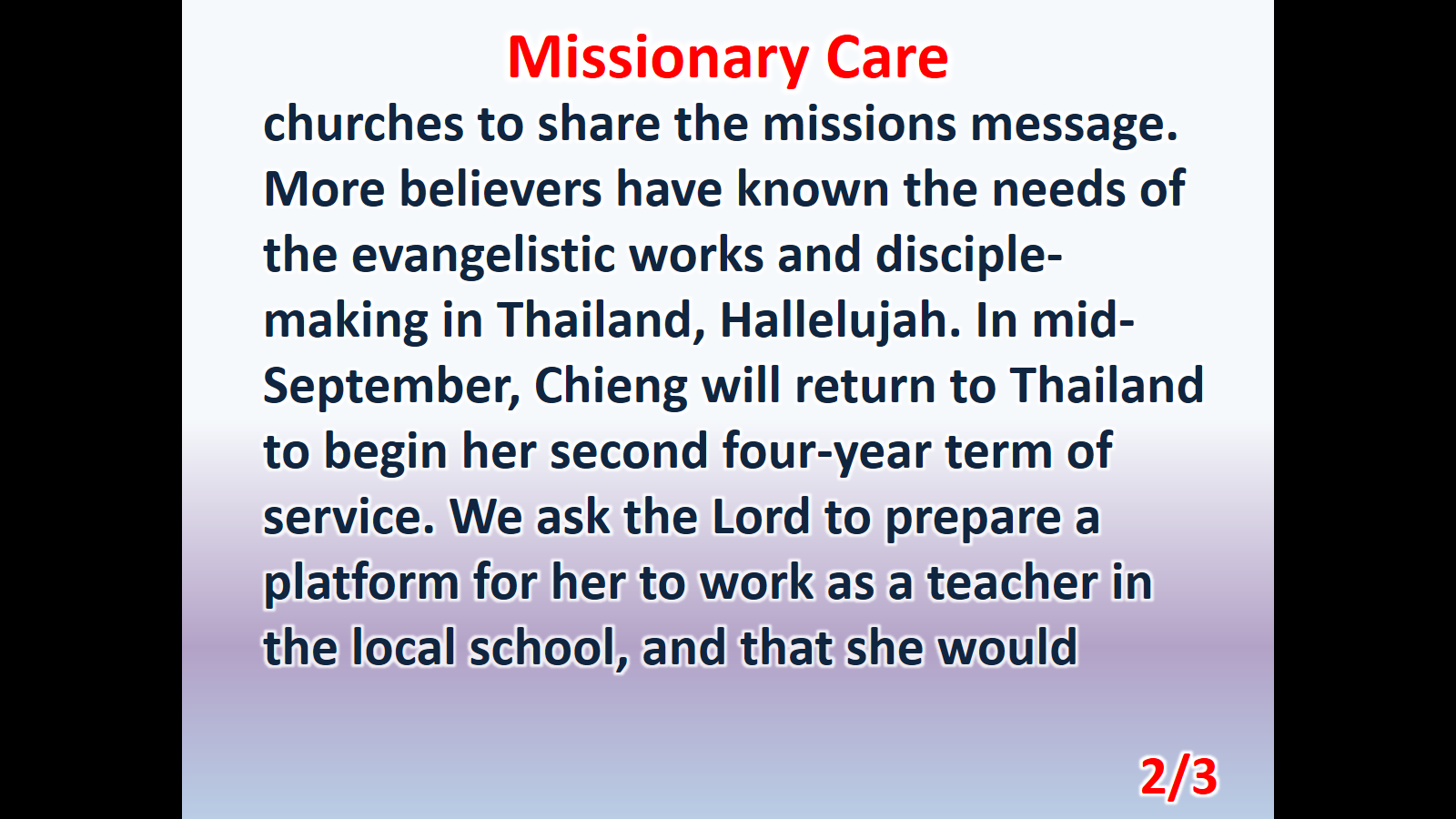 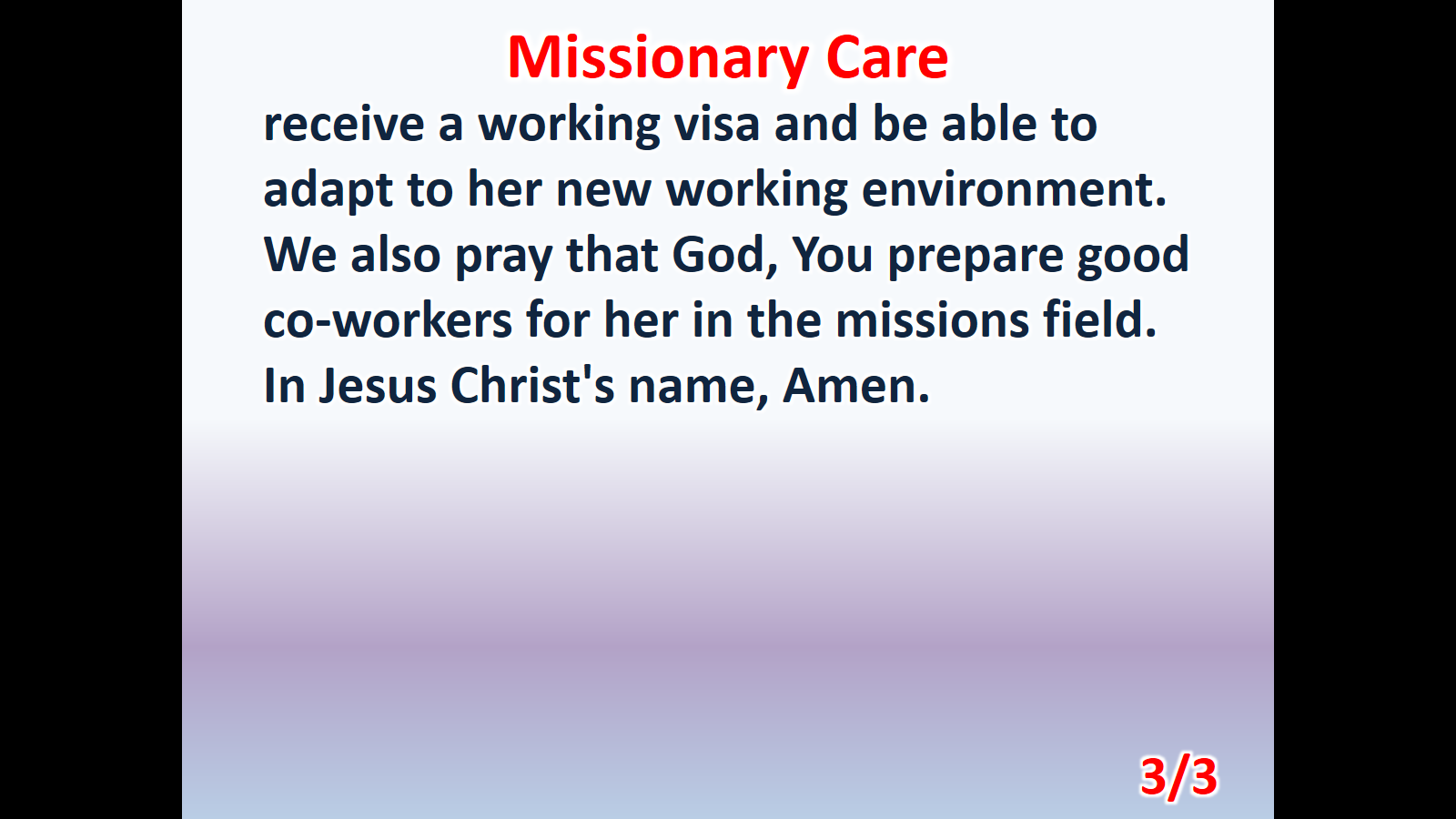